Milí studenti,

prosím napište ve Wordu (obrázek už nepřikládejte) číslo obrázku a ke každému číslu tam uvedenému přiřaďte útvar. 
Jsou to už opravdu všechny obrázky, na jejichž základě Vám dám zápočet za letní semestr.

Studenti, kteří mně již poslali první část, budou pokračovat s popisem těch zbývajících.

Prosím, posílejte Vaše popisky na adresu
ladislava.horackova@seznam.cz
Obr. č. 1
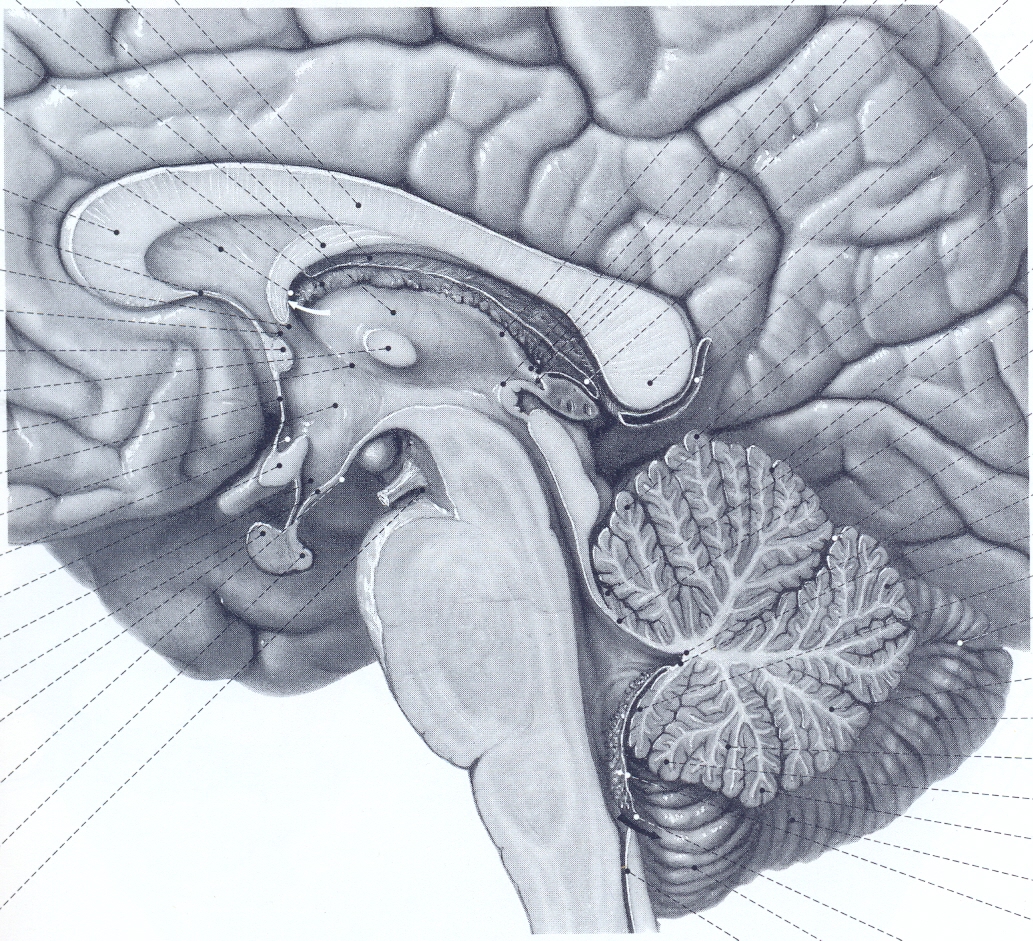 1
1=
2=
3=
4=
5=
6=
7=
8=
9=
10=
2
4
3
5
7
8
9
6
10
Obr. č. 2
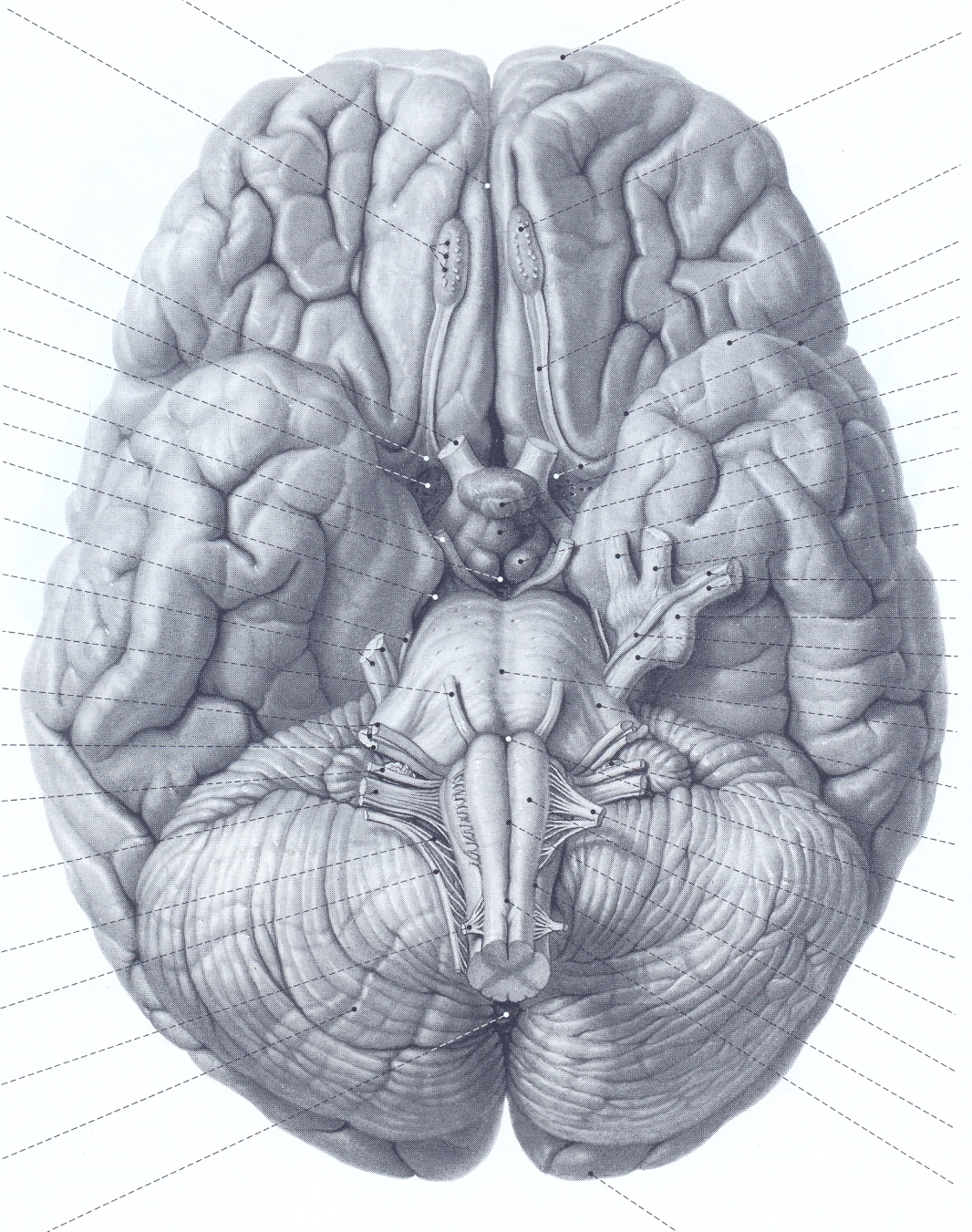 10
1=
2=
3=
4=
5=
6=
7=
8=
9=
10=
8
1
2
3
7
5
6
4
9
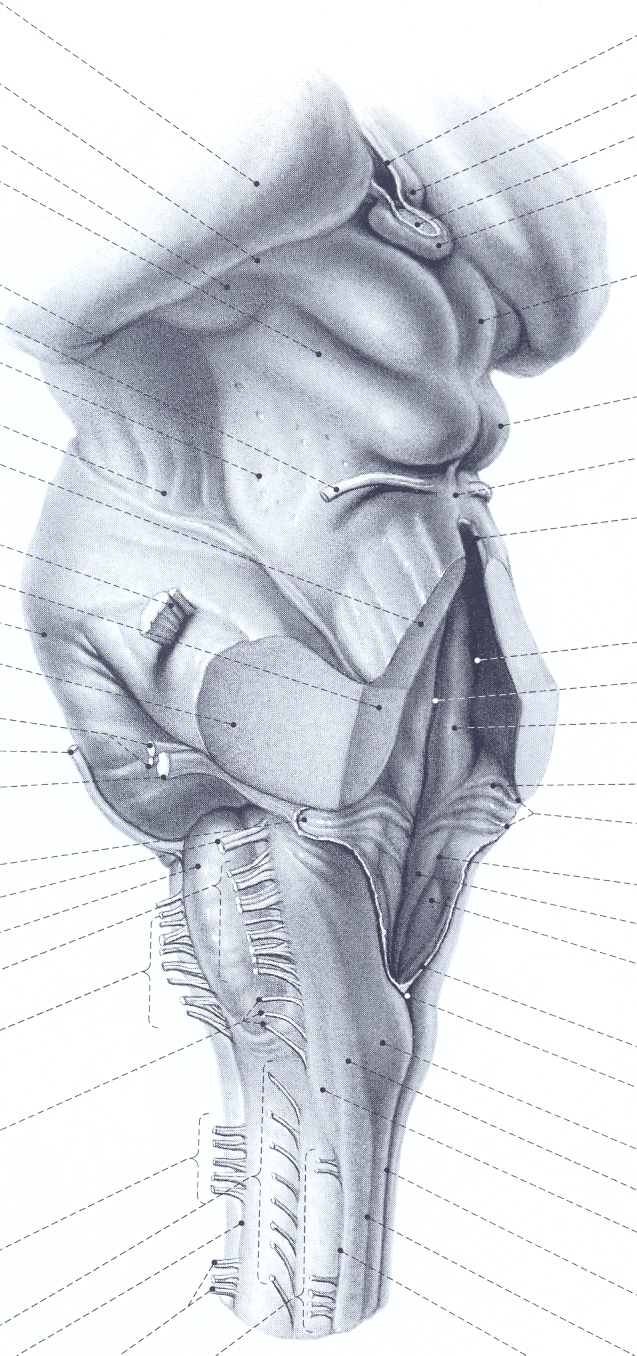 Obr. č. 3
1
1=
2=
3=
4=
5=
6=
7=
8=
9=
10=
2
10
3
8
4
5
9
6
7
Obr. č. 4
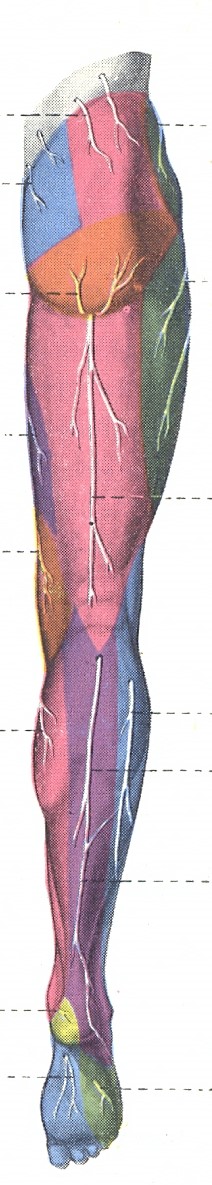 Senzorické nervy DK – dorsální strana
Obr. č. 5
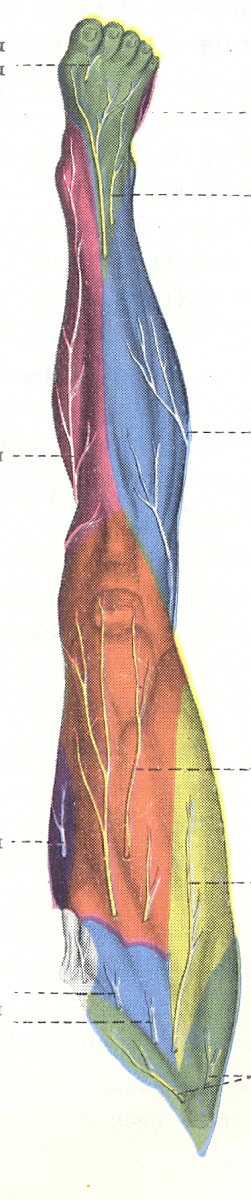 Senzorické nervy DK – ventrální strana
Obr. č. 6
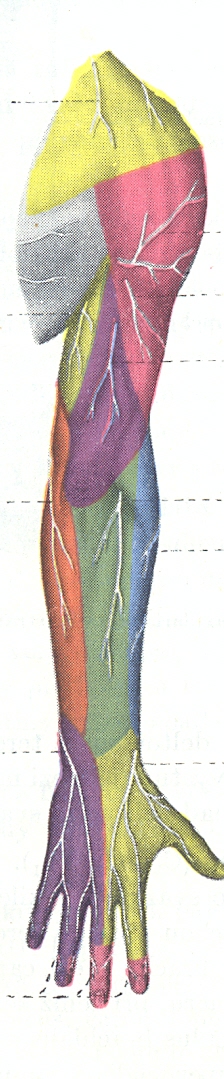 Senzorické nervy HK – dorsální strana
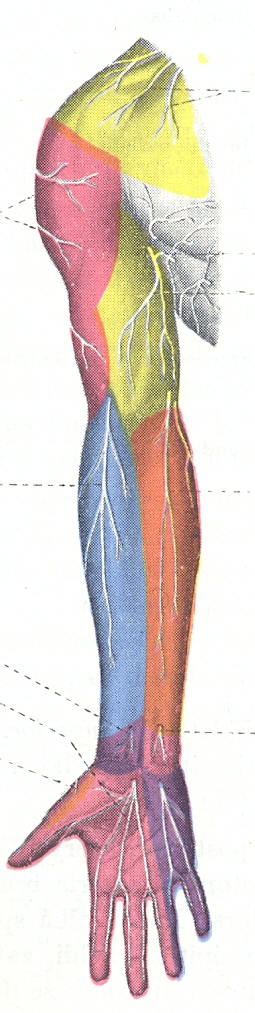 Obr. č. 7
Senzorické nervy HK – ventrální strana
Obr. č. 8
Schéma míšního nervu
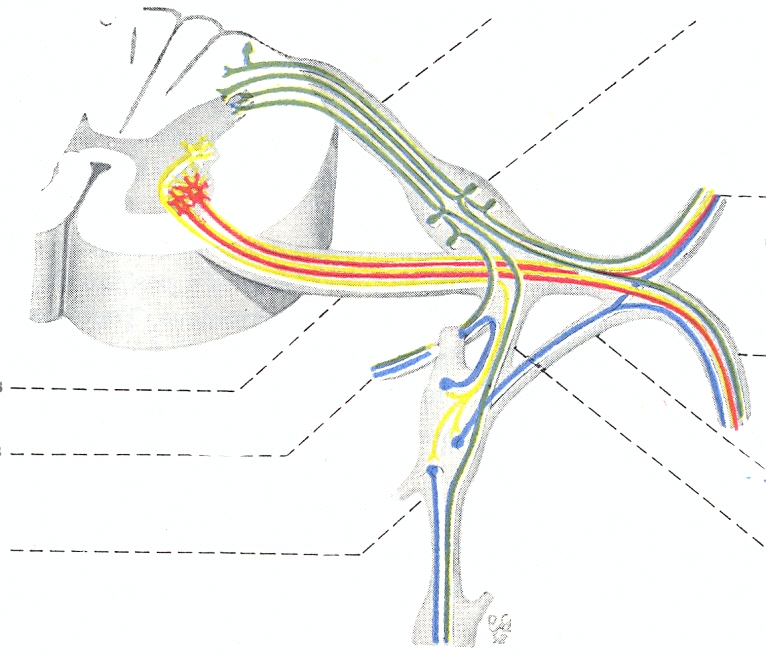 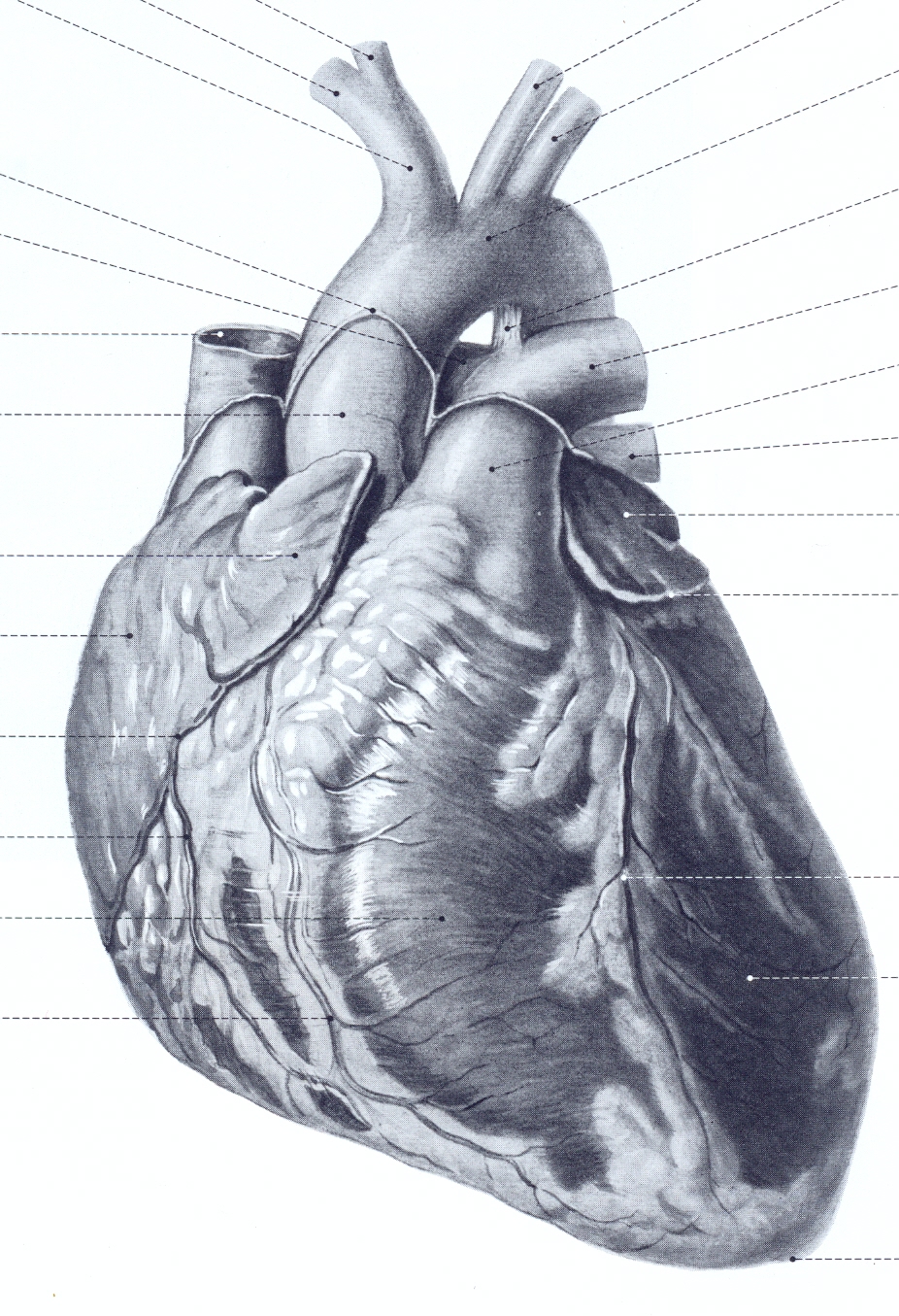 Obr. č. 9
7
1
2
1
2
3
4
5
6
7
8
3
5
4
6
8
Obr. č. 10
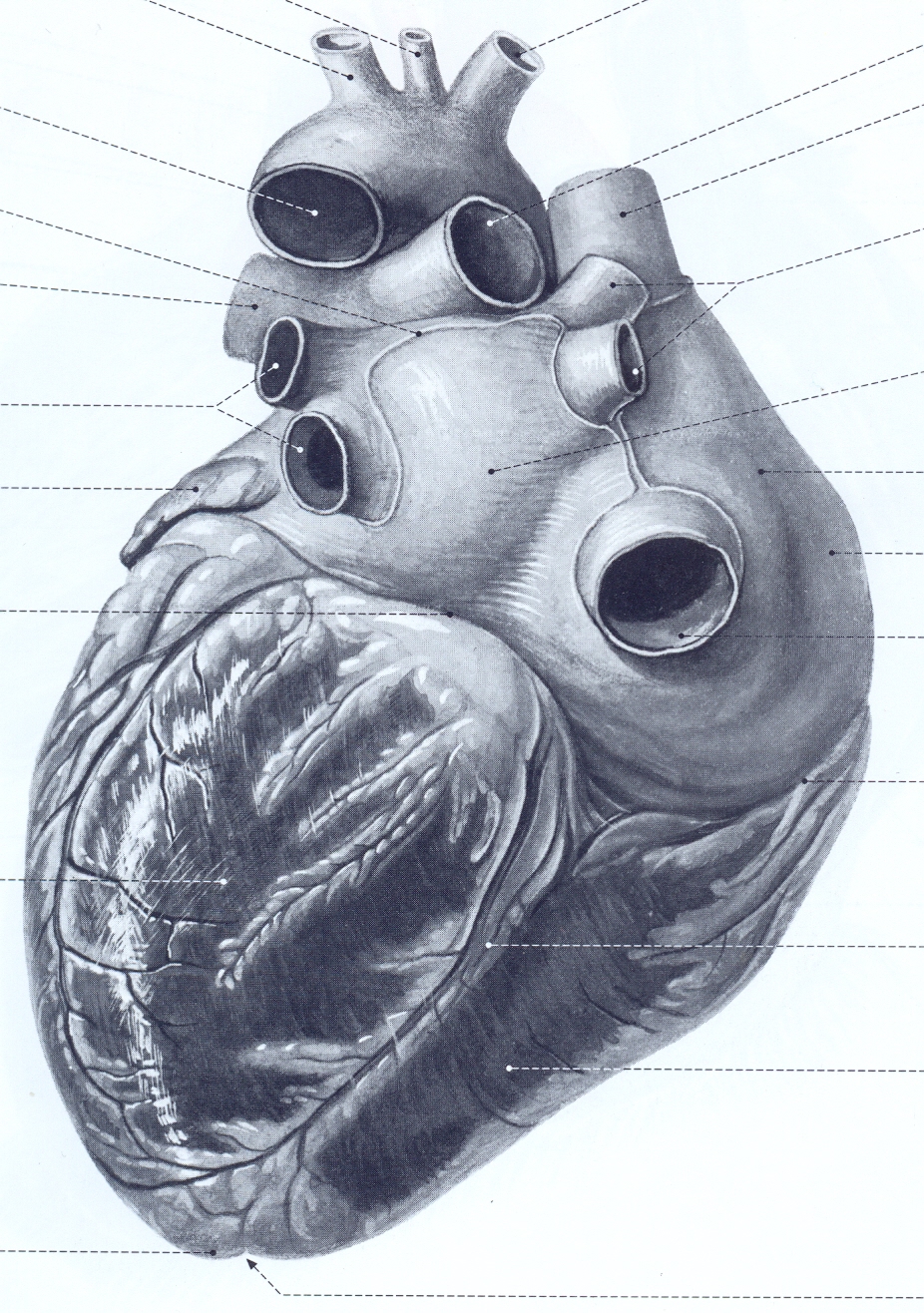 6
1
2
1
2
3
4
5
6
5
4
5
3
Obr. č. 11
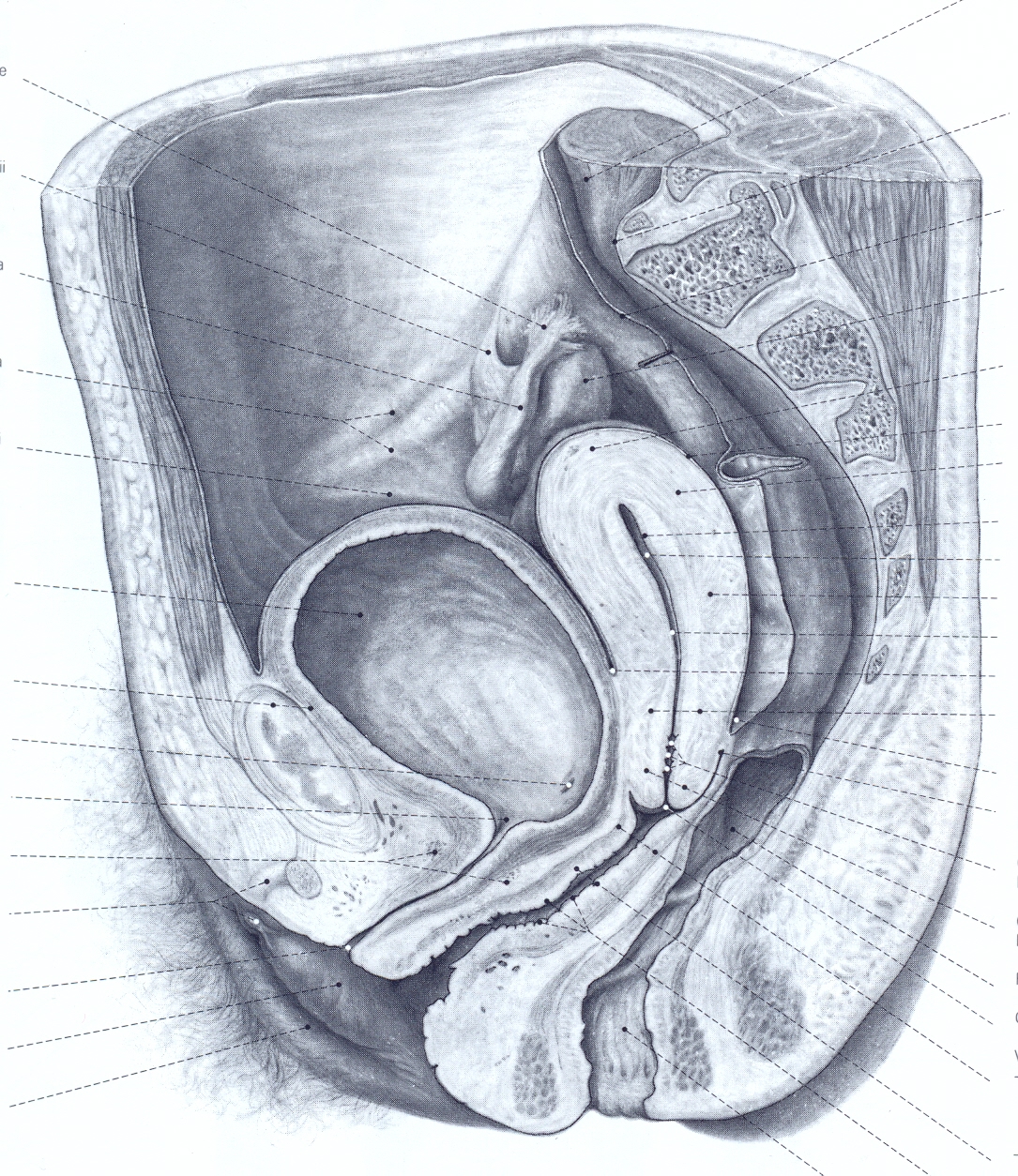 1
2
3
4
5
6
7
6
4
1
5
2
7
3
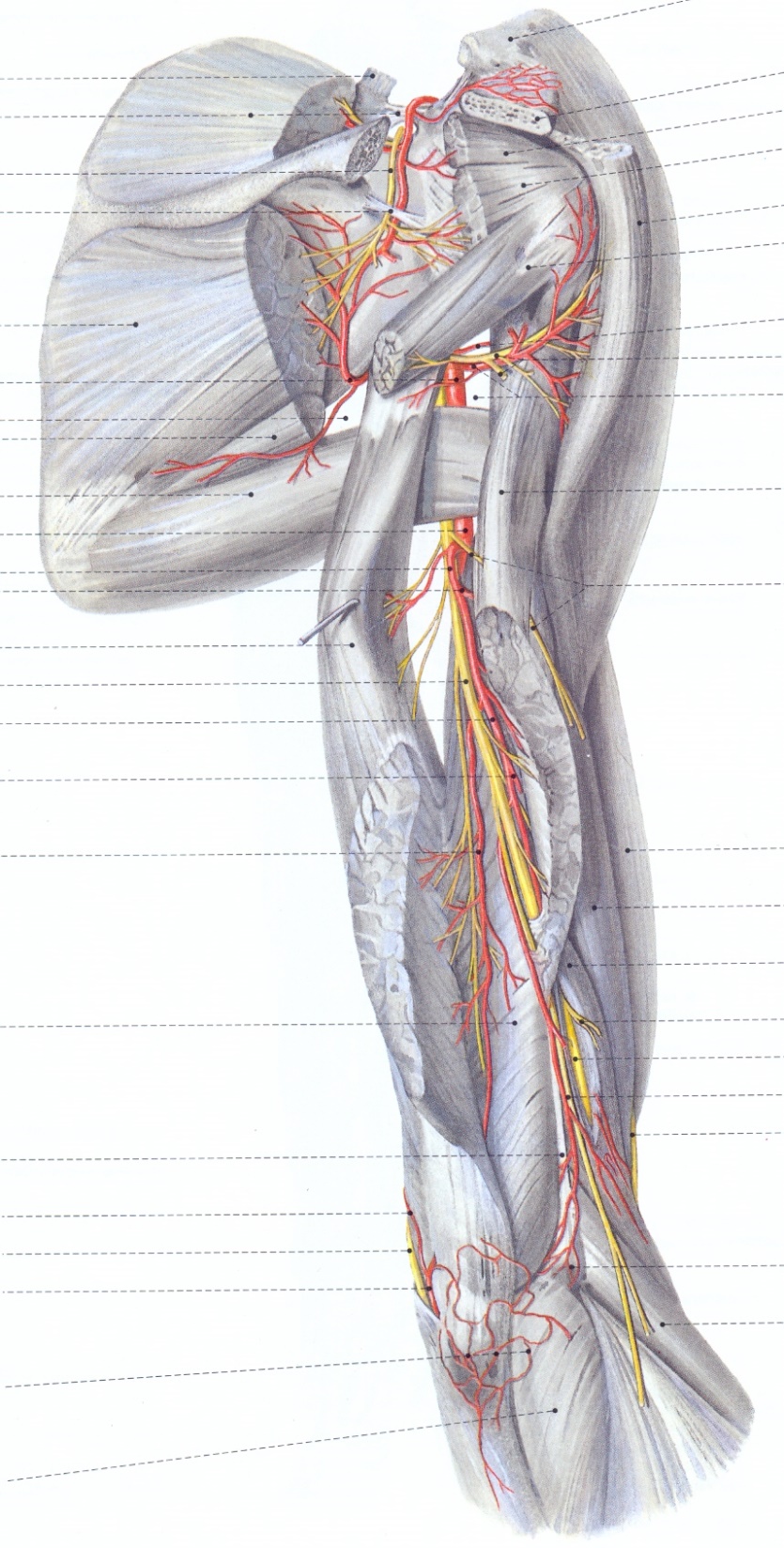 Obr. č. 12
1
2
1 název artérie i nervu a jejich původ
2 název artérie i nervu a jejich původ
3 
4 název artérie a její původ
5 název nervu a jeho původ
3
4
5
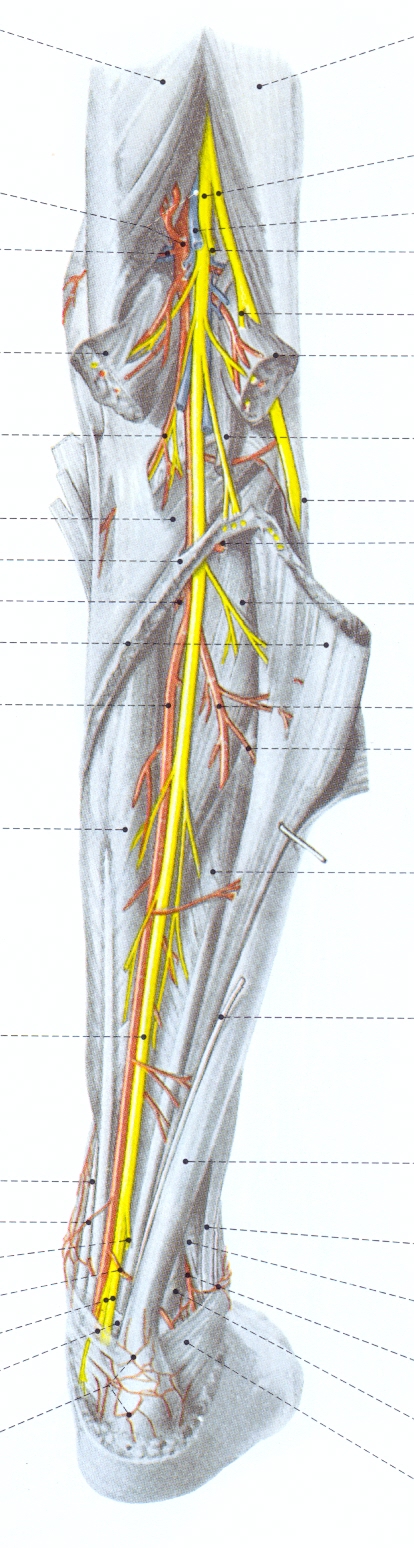 Obr. 13
5
1
1
2
3
4
5
3
2
4
Obr. 14
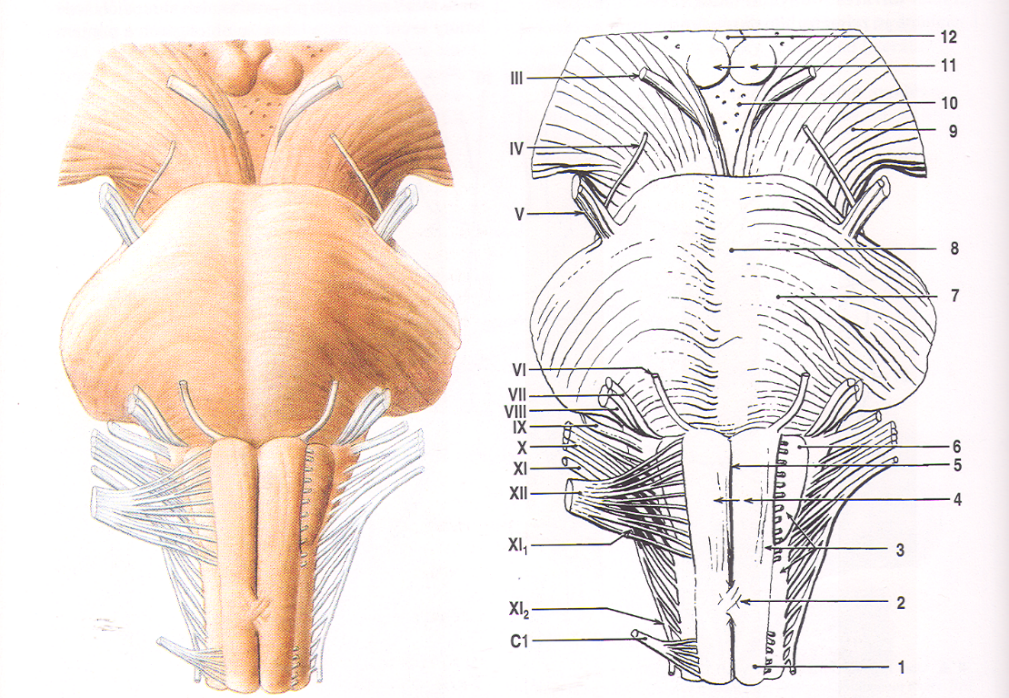 2
5
3
1
2
3
4
5
1
4
Obr. 15
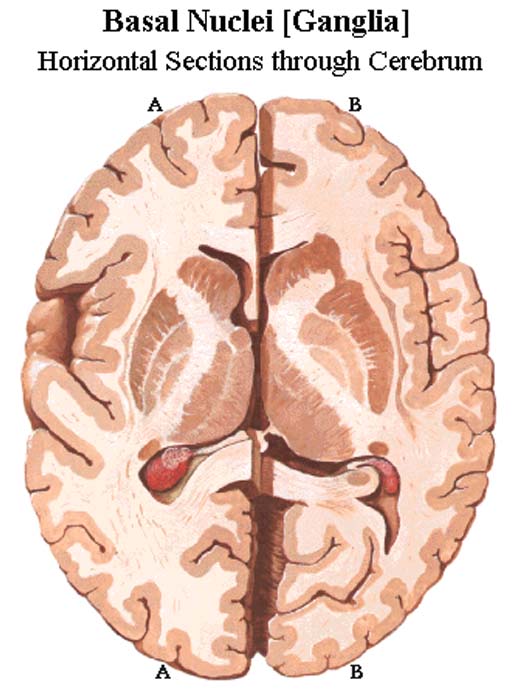 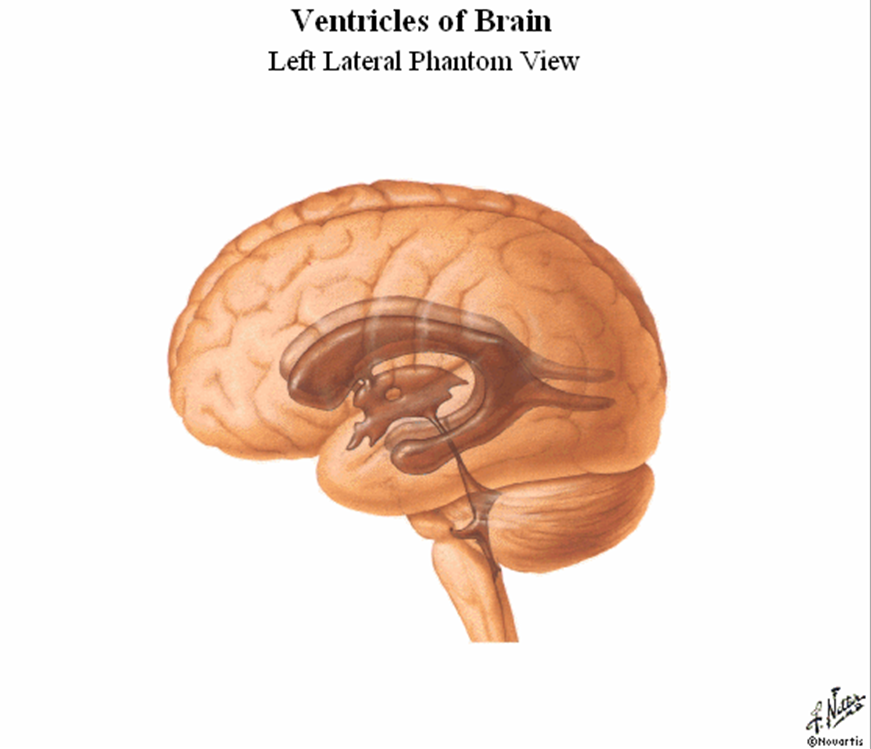 1
2
3
4
5
6
7
8
9
2
1
9
4
5
6
3
7
8